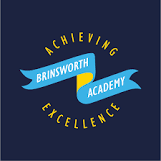 The financial sector is the range of institutions that provide services to retail and commercial customers.

Main agents in the financial sector: 
Bank of England (the UK’s central bank)
commercial banks (high street banks)
building societies

They allow transactions to be made​ including borrowing money and repaying debt
Functions of money:
a means of deferred payment (used to make payments in the future)​
a store of value​ (allows us to buy goods in the future, knowing it will have a value)
a unit of account ​(common basis for comparison of value/prices)
a medium of exchange (facilitates trade of goods and services)

Definition of Money:
A broad definition of money -  anything that is widely accepted as a medium of exchange for goods and services​
A narrow definition is anything that is seen as legal tender e.g. notes and coins in circulation​
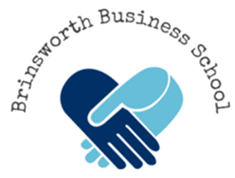 3.2.5.1 The Role of Money
• Functions of money
Definition of money
3.2.5.2 The role and importance of the financial sector for the economy
• The financial sector • The role of the Bank of England • The role of other institutions in the financial sector
Appears in Paper 2 - Macroeconomics
The role of high street banks in helping to fund investment and providing a service for savers and borrowers:
These are known as retail or commercial banks.  They are the high street banks you will recognise such as Halifax and HSBC
Members of the public are their main customers
Functions of high street banks:
Accepting deposits for safe keeping and allowing customers to save
Lend money to those who wish to borrow
Provide a means of payment and way to transfer money between different economic agents e.g. customers and businesses
Building societies are direct competitors, owned by their customers
Customers save money in building societies and this is then lent out to borrowers, usually for mortgages
High street banks also provide other services such as foreign exchange and can lend money to firms for investment
High street (commercial banks) aim to make profit for shareholders, building societies share their profits with customers
The role of the Bank of England in influencing interest rates and ensuring stability of the financial system:

9 members of the Monetary Policy Committee (MPC) research the state of the economy and then set interest rates, to help achieve the target rate of inflation
If they increase interest rates, banks that borrow from them have to pay higher rates of interest
This then feeds through to higher interest rates being charged to consumers and businesses
Reducing interest rates leads to:
Increased consumption (lower cost of borrowing, less incentive to save)
Increased business investment (lower cost of borrowing)
Weaker pound as investors move money to countries with higher interest rates, this boosts exports and improves balance of payments
All lead to economic growth and can increase inflationary pressure
Increasing interest rates reduces economic growth and can reduce inflationary pressure but this harms exports (SPICED)
What the Bank of England does:

The Bank of England is the central bank for England and Wales​
They control monetary policy i.e. set interest rates
They provide financial services and regulate financial markets

Their key functions are:​
To maintain financial stability in the financial system.  They can act as a bank to commercial banks and building societies as a last resort if the bank is running out of money and may collapse
To help the government maintain macroeconomic stability (inflation target)​ - they do this by setting interest rates
These functions also impact on other macroeconomic objectives